BY JHERUDDENPGT (CHEMISTRY)KV SECL,NOWROZABAD
Chemical Kinetics
The branch of chemistry, which deals with the study of reaction rates and their mechanisms, called chemical kinetics.Thermodynamics tells only about the feasibility of a reaction whereas chemical kinetics tells about the rate of a reaction.
Kinetic studies not only help us to determine the speed or rate of a chemical reaction but also describe the conditions by which the reaction rates can be altered. The factors such as concentration, temperature, pressure and catalyst affect the rate of a reaction.
Rate of a Chemical ReactionThe speed of a reaction or the rate of a reaction can be defined as the change in concentration of either reactant or product per unit time.Consider a hypothetical reaction ,R                P
Molecularity of a ReactionTotal number of reactant molecules or reacting species taking part in the rate determining step of a chemical reaction is called molecularity of the reaction.On the basis of their molecularity the reactions may be classified as follows :-
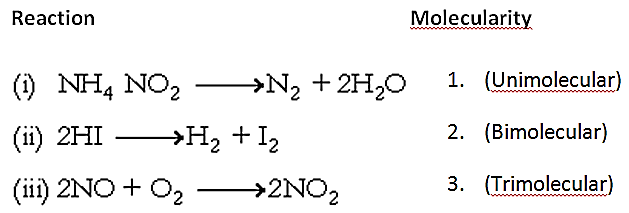 Molecularity of most of the reactions is one and two.Since the chances of collision and reaction of more than three molecules at a time are very less, therefore the molecularity greater than three is rare.
Order of a ReactionThe sum of powers of the concentration of the reactants in the rate law expression is called the order of that chemical reaction.For a general reaction,                                                   aA + bB → cC + dDLet,                      Rate of reaction  = k [A]x[B]y   Here ,                                   x = order of reaction w.r.t. A                               y = order of reaction w.r.t.  B                          Overall order of reaction(n) = x + y
On the basis of their order the reaction may be defined as follows :-
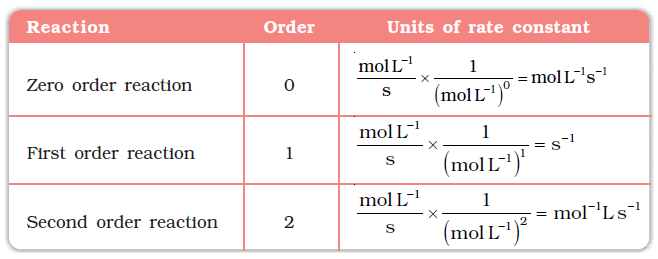 Difference between order and molecularity of a reaction
Integrated Rate Equations                        Zero Order ReactionsZero order reaction means that the rate of the reaction is proportional to zero power of the concentration of reactants. Consider the reaction,					R → P
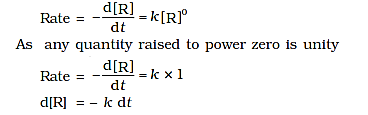 a
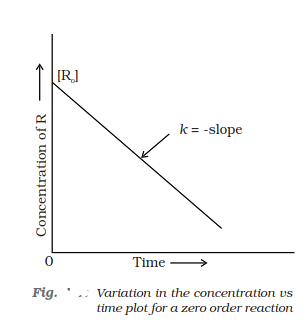 First Order ReactionsFirst order reaction means that the rate of the reaction is proportional to first power of the concentration of reactants. Consider the reaction,                                      R → P
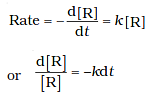 a
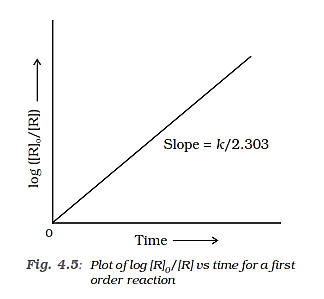 Half-Life of a ReactionThe half-life of a reaction is the time in which the concentration of a reactant is reduced to one half of its initial concentration. It is represented as t1/2 .                                 t1/2 for a Zero Order Reactions
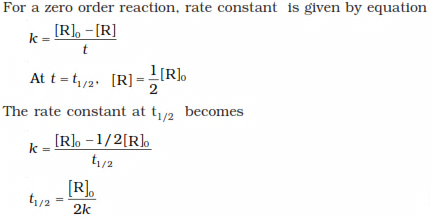 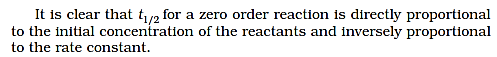 t1/2 for a First Order Reactions														Thus for a first order 									reaction, half-life period is 								constant, i.e., it is 										independent of initial 									concentration  of the 									reacting species.
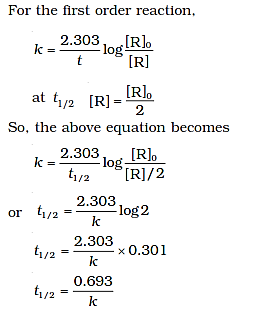 Pseudo - first order reactionA chemical reaction whose molecularity is 2 but order is 1 is called pseudo – first order reaction.For example:  Hydrolysis of ester in presence of acid       	CH3COOC2H5 + H2O  CH3COOH + C2H5OHFrom this reaction, the rate expression should be 		r = k [ester] [H2O]Since, hydrolysis takes place in the excess of H2O and concentration change of H2O is negligible practically.	therefore,    r = k’ [ester]               Where     k’ = k[H2O].
Arrhenius equation The temperature dependence of the rate of a chemical reaction can be accurately explained by Arrhenius equation.A is frequency factor or Arrhenius constant, Ea is  activation energyThe energy difference between threshold energy & average energy of reacting molecules is called activation energy.Or
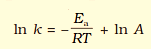 Plot of ln k  vs  1/T is a straight line  & slope  =-Ea/R
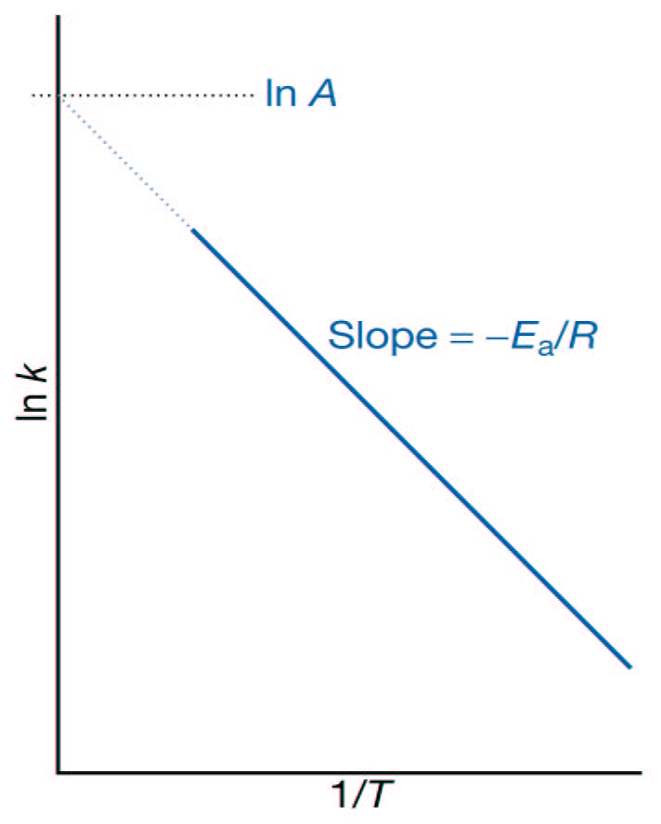 At temperature T1 ,                                         ………………………eqn. (1)At temperature T2 ,                                        ……………………..eqn. (2)k1  and k2  are the values of rate constants at temperatures T1 and T2 respectively. Subtracting equation (2) from (1), we obtain
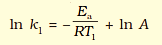 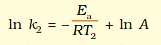 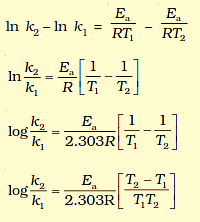 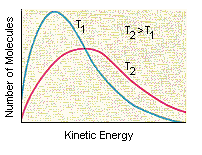 a
Collision Theory
According to this theory, the reactant molecules are assumed to be hard spheres and the reaction is postulated to occur, when molecules collide with each other. 

The number of collisions between the reacting molecules taking place per second per unit volume is known as collision frequency (ZAB)·

But only those collisions in which the colliding species are associated with certain minimum amount of energy and collide in proper orientation result in the product formation, such collisions are called fruitful collisions or effective collision.

The molecules which take part in chemical reaction are known as active molecules.
Those molecule which do not take part in chemical reaction are known as passive molecules.Energy barrier:									 The minimum energy which the colliding particles possess in order to bring about the chemical reaction is called threshold energy.Activation energy: The minimum amount of energy required to make passive molecules into active molecules is known as activation energy.To account for effective collisions, another factor, P called the probability or steric factor is introduced. So, rate = PZABe -Ea /RT
[Speaker Notes: THANK YOU]